Chair’s Perspective 
on SA5 Rel-20 5G-Advanced Priorities
Source:  3GPP SA5 Chair
1. AIML (TR 28.858/TS 28.105)
2. MDA (TR 28.866/ TS 28.104)
3. IDM (TR 28.914/TS 28.312)
4. CCL (TR 28.867/TS 28.567)
5. NDT (TR 28.915/TS 28.561)
Summary of SA5 Rel-19 topics
20. EE (TR 28.880/TS 28.310)
21. MExpo (TR 28.879/ TS 28.579)
22. MonStra (TS 28.560)
Intelligence and automation
Support of new services
12. PM (TS 28.552/554)
13. AdNRM (TS 28.541/622)
14. TMQ (TS 32.422/405)
15. NTNM (TR 28.874/TS 28.541/552)
16. IABM (TR 28.875 /TS 28.541)
17. RedcapM (TR 28.876 /TS 28.541/552)
18. NWDAFM (TR 28.877/TS 28.541/552)
19. NSM (TR 28.878 /TS 32.130)
SA5 Rel-19
6. CMO (TR 28.869)
7. MSEC (TR 28.870)
8. SBMA (TR 28.871/TS 28.533)
9. PTM (TR 28.872/ TS 28.572)
10. MADCOL (TS 28.622)
11. SEPM (TR 28.873/TS 28.537)
Management architecture and mechanism-management prime feature
Management architecture and mechanism-Management of new network features
Charging management
CHSEG (TS 32.290/291)
SATCH (TR 28.846)
CAPCH (TR 28.849)
RTCCH (TR 28.851)
UASCH (TR 28.853)
6.RAGCH (TS 32.271)
7.EESCH (TS 28.201/202)
8.NSCH (TS 32.240)
9.PROCH (TS 32.277)
Overview of SA5 Rel-19 collaboration
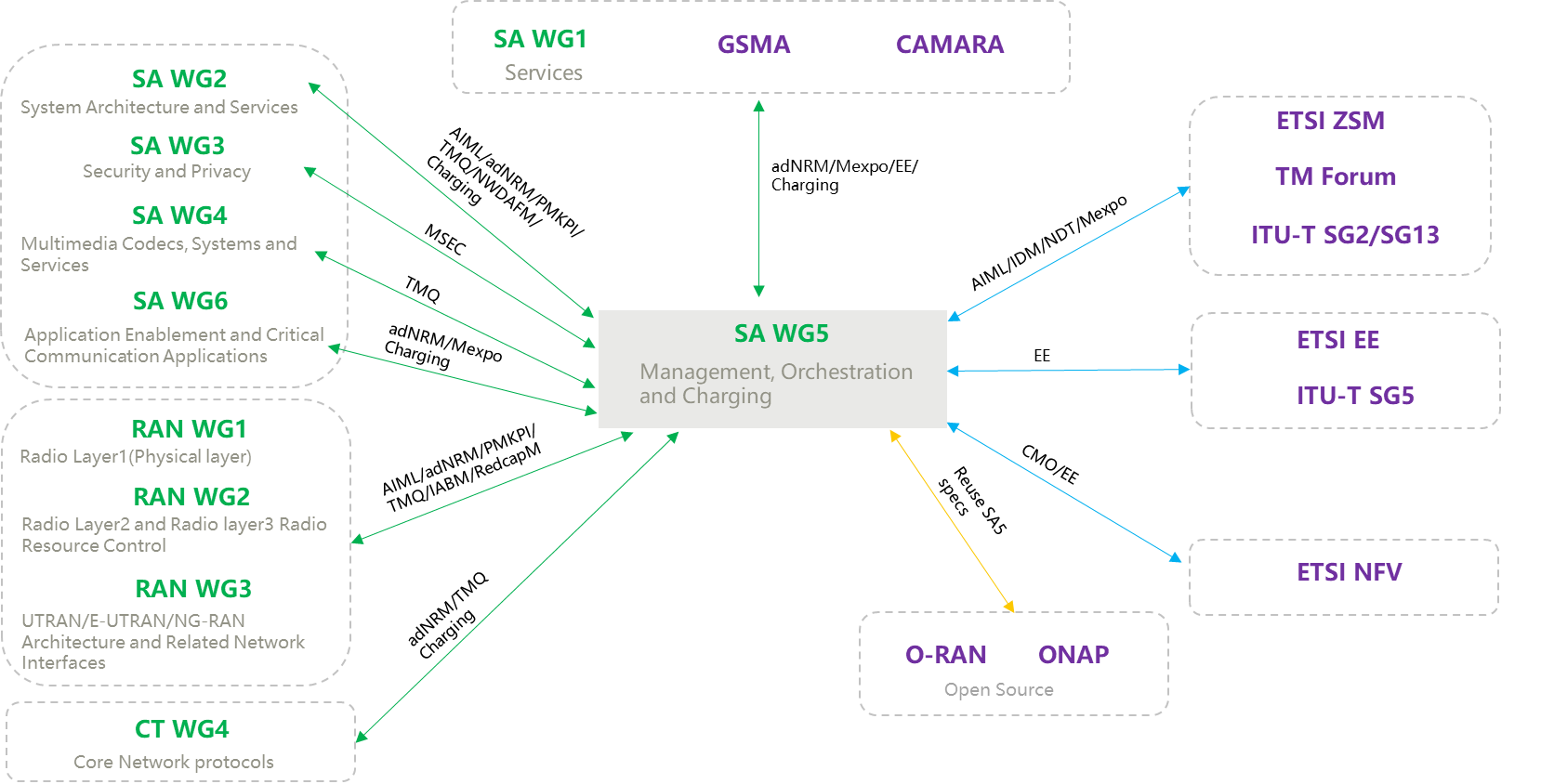 Scope of SA5 Rel-20 5GA management
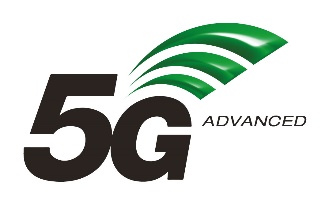 SA5 Rel-20 5GA management work includes four aspects
OAM prime features
OAM support to network features
CH prime features
CH support to network features
Note: 
1. SA5 management includes management, orchestration and charging
2. OAM represents management and orchestration
3. CH represents charging management
Related 5GA information in SA and RAN
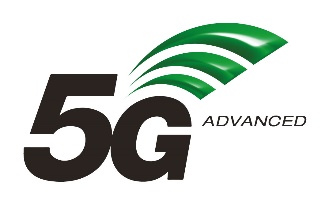 5G-Adv in Rel-20 Workshop information (details in SA#107 meeting report section 22/ SP-241911 Status report of TSG RAN#106 slide 18)
SP-241738 (OTHER) SA Rel-20 5G-Advanced Content Definition Process (Source: TSG SA Chair) (endorsed)
SP-241879 (REPORT) SA WG1's Stage 1 presentation on Rel-20 5G Advanced (Source: SA WG1 Chair)
SP-241972 (OTHER) Consolidated list of Rel-20 5GA topics (Source: TSG SA Chair) (noted) 
SP-241907 (OTHER) SA WG Rel-20 5G-A capacity consolidated information (Source: TSG SA Vice Chair) (endorsed)
SP-241989 (OTHER) Core and Miscellaneous Rel-20 items. (Source: TSG SA Chair) (endorsed) 
RP-243292 RAN Chair’s Summary of 5G-Advanced in Rel-20(endorsed)

Suggest SA5 to take SA tdocs (SP-241879/1972/1989) and RAN tdoc (RP-243292) inputs into consideration for 5G-Adv management features preparation
SA5 Rel-20 5GA Content Definition steps
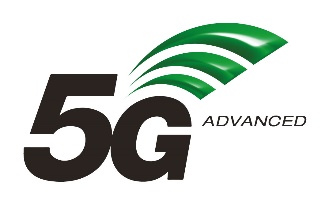 Following SA content definition steps in SP-241738 with bullet 1/2 adjusted for SA5: 
Discussion and Guidance for Rel-20 5GA Scope: The content proposals for SA5 Rel-20 5GA will be discussed during the SA5 Rel-20 5GA Workshop in January and February. 
The potential topics will include a list of prime and supporting topics for SA5 Rel-20 5GA. 
The WG's capacity including Max# of SID/WID and TU budget estimates will be taken into account.
Moderated Email Discussions: The Working Group may organize Moderated Email Discussions to develop SID/WID details corresponding to the Rel-20 5GA topics identified in the prime/supporting list. The focus will be on defining technical objectives, work tasks, and estimated budgets for each task. These discussions can occur in either Q1 or Q2 or both.
Approval of Selected Rel-20 5GA SID/WID: This marks the first step in the approval process for Rel-20 5GA content. The WG may submit the SID/WID to SA#107 for approval. Ideally, the Rel-20 5GA SID/WID for approval at this step should have no dependencies on RAN. SID/WID for approval should follow the guidance on Rapporteurship (see SP-230746). Part of WG capacity will be assigned during the first step approval process.
WG commences Rel-20 5GA SI/WI Work: After the approval of the SID/WID at SA#107, the Working Group can start working on the approved SID/WID during their Q2 meetings.
Final Approval of Rel-20 5GA Package: This represents the second and final step in the approval process for the Rel-20 5GA content definition. The WG can submit the Rel-20 5GA SID/WID to SA#108 for approval. SID/WID for approval should follow the guidance on Rapporteurship (see SP-230746). Further prioritization, if necessary, will be handled based on WG capacity.
Release 20 5GA timeline with SA5 (Option1)
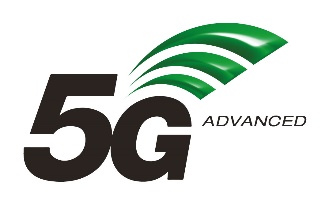 #113
#114
#102
#103
#104
#105
#106
#107
#108
#109
#110
#111
#112
Note: All starting dates are indicative
Sep.
Dec.
Dec.
Mar.
Jun.
Sep.
Dec.
Mar.
Jun.
Sep.
Dec.
Mar.
Jun.
2025
2024
2026
2027
OAM/CH prime feature:
All stage1 WIDs to be agreed before Mar.2025 (SA#107), only 3 months for stage1 work. 
Start of Rel-20 study: Jan.2025 (SA#107/SA5#159)
End of Rel-20 work: Mar.2027 (SA#115/SA5#172)
 
OAM/CH support to network feature (SA5 is ready to support network features pending the availability of inputs from other WGs)
Start of Rel-20 study: Jun.2025 (SA#108/SA5#161)
End of Rel-20 study: Mar.2027 (SA#115/SA5#172)
TSGs
#116
#115
Jun
Mar.
100%
SA1 5GA Studies + Norm 80%
SA1 5GA SID definition
100%
St. 2 (SA2, SA6, …) 5GA St.+Norm 80%
St.2 SID def.
Workshop 5GA SA
RAN WG SID def.
RP Content def.
RAN4 C.def.
Workshop 5GA RAN
RAN1
RAN4 Perf
RAN Completion (RAN2/3/4core)
OAM/CH prime Stage1
Management Stage 2/Stage3 St.+Norm supporting SA&RAN (SA5)
The content of this slide is preliminary information for comments, target to be endorsed in SA5#159
5GA ASN.1 & Open APIs
Stage 3 5GA St + Norm
St.3 SID def. TBD
Now
Reference of baseline SA tdoc：SP-241991
Release 20 5GA timeline with SA5 (Option2) (new)
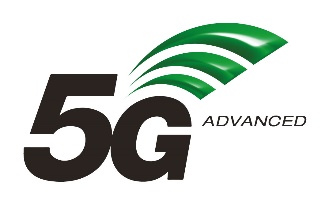 #113
#114
#102
#103
#104
#105
#106
#107
#108
#109
#110
#111
#112
Note: All starting dates are indicative
Sep.
Dec.
Dec.
Mar.
Jun.
Sep.
Dec.
Mar.
Jun.
Sep.
Dec.
Mar.
Jun.
2025
2024
2026
2027
OAM/CH prime feature:
All prime SIDs to be agreed no later than May.2025(SA5#162) and target for approval in Jun.2025 (SA#108). 
It’s recommended to take max 6~9 months for study phase if normative work is planned for Rel-20. 
Start of Rel-20 prime study: right after Jun.2025 (SA#108/SA5#162)
End of Rel-20 prime normative:
       Dec.2026 (SA#114/SA5#170)

OAM/CH supporting to network feature(SA5 is ready to support network features pending the availability of inputs from other WGs)
All supporting studies/normative WIDs to be agreed no later than May.2026 (SA5#167) and target for approval in Jun.2026 (SA#112). 
Start of Rel-20 supporting study (if needed): right after Jun.2026 (SA#112/SA5#167)
End of Rel-20 supporting normative: Mar.2027 (SA#115/SA5#171)
TSGs
#116
#115
①
Jun
Mar.
100%
SA1 5GA Studies + Norm 80%
SA1 5GA SID definition
100%
St. 2 (SA2, SA6, …) 5GA St.+Norm 80%
St.2 SID def.
Workshop 5GA SA
RAN WG SID def.
RP Content def.
RAN4 C.def.
Workshop 5GA RAN
RAN1
②
RAN4 Perf
RAN Completion (RAN2/3/4core)
SA5 (5GA OAM/CH Prime) management St.+Norm Stage1/2/3
OAM/CH Prime 
SID def.
①
SA5 (OAM/CH Stage 2/Stage3 supporting) SA&RAN (SA5)
OAM/CH Supporting 
SID def.(if needed)
The content of this slide is preliminary information for comments, target to be endorsed in SA5#159
②
5GA ASN.1 & Open APIs
Stage 3 5GA St + Norm
St.3 SID def. TBD
Now
Suggest to adopt option 2
Reference of baseline SA tdoc：SP-241991
SA5 Rel-20 capacity summary
The content of this slide is preliminary information for comments, target to be endorsed in SA5#159
SA5 capacity Option 1 (with Q5 counted) :
Max TUs : 124 (OAM) / 80 (Charging)
Additional buffer TUs: 61(OAM)/40(CH)
Max number of SIs/WIs: 10~15 (OAM) / 6~10 (Charging)
Note: one feature made up of SI+WI is counted as one item
Max TUs per Feature: 12~8 TU
Assumptions
Start: Jun 2025, End: Mar 2027 (21 months)
One track for OAM and One track for Charging
Number of meetings: 10
Expected total TUs per meeting (for all releases)(with Q5 included): 18.5 (OAM) / 12 (Charging)
Total TUs (for all releases): 185 (OAM) / 120 (Charging)
TUs for maintenance of past releases: 35 (OAM) / 20 (Charging)
SA5 capacity Option 2 (with Q5 not counted) :
Max TUs : 100 (OAM) / 70 (Charging)
Additional buffer TUs: 50(OAM)/40(CH)
Max number of SIs/WIs: 10~12 (OAM) / 7~9 (Charging)
Note: one feature made up of SI+WI is counted as one item
Max TUs per Feature: 10~8 TU
Assumptions
Start: Jun 2025, End: Mar 2027 (21 months)
One track for OAM and One track for Charging
Number of meetings: 10
Expected total TUs per meeting (for all releases)(without Q5 included): 15 (OAM) / 11 (Charging)
Total TUs (for all releases): 150 (OAM) / 110 (Charging)
TUs for maintenance of past releases: 30 (OAM) / 20 (Charging)
Suggest to adopt option 2
Note: for detailed TU calculation, see slides 15/16/18/19
Chair recommendations to improve SA5 work efficiency
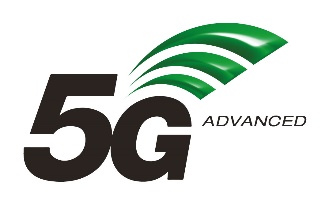 Workplan :
Group is requested to stick to the agreed time plan in approved WID/SID, time plan should not be changed frequently once it gets agreed.
No preliminary work before WIDs/SIDs SA approval should be started (except if operators have strong requirements).
SA5 studies: 
Only OAM/CH prime features need a study phase. For OAM/CH supporting network features, work items may start directly based on stable input from other WGs. Studies are only required if there are strong operators needs or the solutions are potential controversial,.
SA5 study should be more open minded and target to identify the directions and scope of the normative work. Well described potential solutions should be captured in the study, the study should focus the discussion on the comparison of multiple solutions and provide recommendations.
SA5 work items:
For OAM/CH supporting network features, mini WID approach will be adopted. It’s recommended to provide 1 to 1 mapping of OAM/CH mini WID according to the related network features to provide better visibility of management solution. SA5 acronym shall clearly indicate the corresponding network feature information as shown below (more details in SP-241990).
Improve the efficiency of f2f meeting discussion:
Rapporteurs and co-rapporteurs shall be physically present at f2f meetings and related rapporteur calls, take the responsibility of coordinating the discussions, and try his/her best to progress the work according to workplan. For example, summary of opinions is needed to identify main issues for controversial topics.
Delegates are requested to provide precise comments of technical concerns, constructive way forward to make the f2f discussion progress efficiently. 
Q5 will not be counted into overall TUs as other WG did. Q5 Monday/Tuesday/Wednesday will be used for controversial topics/online drafting session. Topics to be discussed in Q5 will be planned before or during the meeting.
Expectation of SA5 rapporteur role
Expectation of SA5 rapporteur role (applicable for all SIDs/WIDs):
Actively contribute and facilitate the progress of the WI/SI, coordinate the discussion within SA5 and with external groups if necessary
Prepare tdoc sequence list and tdoc grouping suggestion before the meeting
Provide inputs to Rel-20 TU planning/TU consumption for each meeting.
Provide timely progress report in NWM before closing plenary with clear highlights for external readers with references to the WID/SID objectives.
Implement any necessary draftCR/draft TR/draft TS and facilitate the email approval of draftCR/draft TR/draft TS
Moderate the breakout sessions/offline calls and provide summary report 
Refer to TR 21.900 clause 6.3.2 for Role of the work item rapporteur and 4.1.2 Role of the specification rapporteur
Be familiar with 3GPP drafting rules as specified in TR 21.801.
If you agree with the expectation above, please provide the nomination (one company one reply email please): 
Please consider the guidance (bullet 2/3/4/5) provided in Rel-19 Rapporteurship document SP-230746 from SA. Constraints for rapporteurs are not applicable to mini WIDs.
Indicate if the nomination is for the role of Primary Rapporteur. 
Indicate if the nomination is for the role of Secondary Rapporteur. 
The work responsibility of Primary/Secondary Rapporteurs shall be clearly described if there are proposals for co-rapporteurs.
Final remarks
SA5’s work is an important component in a large eco-system. 
Encourage companies and delegates to keep positive and collaborative attitude, be creative, open-minded.
Rapporteurs and interested companies are encouraged to keep close track of the technical progress of related discussion within 3GPP and SDOs outside of 3GPP. Progress presentations on dedicated technical topics are welcome to keep SA5 updated of the related discussion.  
Chair would be happy to help on:
Coordinate joint meetings if needed based on the working progress
Coordinate SA5 highlights inputs and tech articles in ETSI website
Represent SA5 and promote SA5 achievement in external fora
Thank You !
The following slides are to be updated based on the agreement
Release 20 timeline– figure with SA5 (recommended by SA5 leaders in SA5#158)
Release 20 timeline
Note: All starting dates are indicative
#113
#114
#102
#103
#104
#105
#106
#107
#108
#109
#110
#111
#112
Sep.
Dec.
Dec.
Mar.
Jun.
Sep.
Dec.
Mar.
Jun.
Sep.
Dec.
Mar.
Jun.
2025
2024
2026
2027
TSGs
#116
#115
Jun
Mar.
Rel-20 - 5GA part
100%
SA1 5GA Studies + Norm 80%
SA1 5GA SID definition
OAM/CH prime feature:
Start of Rel-20 study: Jan.2025 (SA#107/SA5#159)
End of Rel-20 work: Mar.2027 (SA#115/SA5#172)
 
OAM/CH support to network feature (SA5 is ready to support network features pending the availability of inputs from other WGs. )
Start of Rel-20 study: Jun.2025 (SA#108/SA5#161)
End of Rel-20 study: Mar.2027 (SA#115/SA5#172)
100%
St. 2 (SA2, SA6, …) 5GA St.+Norm 80%
St.2 SID def. TBD
RP Content def.
RAN4 C.def.
Workshop 5GA SA
RAN1
RAN4 Perf
RAN Completion (RAN2/3/4core)
OAM/CH prime Stage1
Workshop 5GA RAN
Management Stage 2/Stage3 St.+Norm supporting SA&RAN (SA5)
St.3 SID def. TBD
5GA ASN.1 & Open APIs
Stage 3 5GA St + Norm
SA1 6G Study(ies)
SA1 6G SID def.
Rel-20 – FS_6G part
Workshop IMT-2030 use cases
RP IMT-2030 disc.
RP ITU Study
RP 6G Study(ies)
Workshop 6G TSGs
3GPP SA5
Time plan
SA2 & RAN WGs 6G SID def.
SA2 6G Study(ies)
or
RAN1 6G Study(ies)
SA3/4/6 SID def. and compl. TBD
RAN2/3/4 6G Study(ies)
SA5 6G SID def.
SA5 6G Study(ies)
The content of this slides is to be updated based on the agreement
Stage 3 6G Study(ies)
Stage 3 6G SID def.
TBD
Now
Reference：SP-241572
SA5 calendar with OAM TU (one track)
Assumption: 
Option1: Q5 is counted: Every day = 5 sessions (TUs),  total TU in 1 ordinary meeting (exclude closing plenary TUs) = 18.5 TUs
Option2: Q5 is not counted : Every day = 4 sessions (TUs),  total TU in 1 ordinary meeting (exclude closing plenary TUs) = 15 TUs
The content of this slides is to be updated based on the agreement
TU Budget for SA5 OAM
Assumptions for SA5 OAM : 
6 ordinary meeting per year. 
Rel-20 spans 21 months for SA5 (with early start of studies) = 10 meetings
1 Session = 1.5 hour time window 
Max 5 sessions per meeting day
1 Stream = 1 TU (Time Unit)
1 TU is time (i.e., 1.5 hours) spent to discuss/handle technical contributions. 
Revisions/Drafting/offline conference call are not counted for the TU estimates.
OAM revision sessions normally planned to be in Thursday Q4 and Q5 (initial assump.)
with Q5 counted:
 1 parallel (OAM) stream per session => 18.5 TUs per meeting (incl. 2 TUs as buffer) = 185
Assume Maintenance + Buffer = 33% => ~ 61 TU
Resulting total TUs avail. f. SI/WI: 10 meetings x 18.5 sessions = 185 TU minus 61 => 124 TU
With 15 SI/WI => Average 8 TU per SI/WI (0.8/meeting). 
without Q5 counted:
 1 parallel (OAM) stream per session => 15 TUs per meeting (incl. 2 TUs as buffer) = 150
Assume Maintenance + Buffer = 33% => ~ 50 TU
Resulting total TUs avail. f. SI/WI: 10 meetings x 15 sessions = 150 TU minus 50 => 100 TU
With 12 SI/WI => Average 8 TU per SI/WI (0.8/meeting).
The content of this slides is to be updated based on the agreement
SA5 Rel-20 OAM TU planning (Jan.2025~Mar.2027)
Assumptions:
Every meeting day = 5 quarters (= 5 TUs)
Total TUs per meeting = 18.5 TUs
Buffer = 2 TUs
OAM = 16.5 TUs
Maintenance CRs + remaining Rel-19 work (TU allocation will decrease over time )
Rel-21 preparation work (TU allocation will be zero at the beginning and will increase over time )
All remaining time is available for Rel-20 SIDs / WIDs
Total TUs allocated to Rel-20 SIDs / WIDs = 124 TUs
This TU planning is for option1, to be updated according to agreement
SA5 calendar with CH TU (one track)
Assumption: 
Option1: Q5 is counted: Every day = 5 sessions (TUs),  total TU in 1 ordinary meeting (exclude closing plenary and offline TUs) = 12 TUs
Option2: Q5 is not counted : Every day = 4 sessions (TUs),  total TU in 1 ordinary meeting (exclude closing plenary and offline TUs) = 11 TUs
The content of this slides is to be updated based on the agreement
TU Budget for SA5 CH
Assumptions for SA5 CH : 
6 ordinary meeting per year. 
Rel-20 spans 21 months for SA5 (with early start of studies) = 10 meetings
1 Session = 1.5 hour time window 
Max 5 sessions per meeting day
1 Stream = 1 TU (Time Unit)
1 TU is time (i.e., 1.5 hours) spent to discuss/handle technical contributions. 
Revisions/Drafting/offline conference call are not counted for the TU estimates.
CH revision sessions normally planned to be in Thursday Q1 and Q2 (initial assump.),CH closing plenary planned to be in Thursday Q3 and Q4.
with Q5 counted:
1 (CH) stream per session => 12 TUs per meeting (incl. 2 TUs as buffer) = 120
Assume Maintenance + Buffer = 33% as in SA2  => ~ 40 TU
Resulting total TUs avail. f. SI/WI: 10 meetings x 10 sessions = 120 TU minus 40 => 80 TU
With 10 SI/WI => Average 8 TU per SI/WI (0.8/meeting). 
without Q5 counted:
1 (CH) stream per session => 11 TUs per meeting (incl. 2 TUs as buffer) = 110
Assume Maintenance + Buffer = 33% as in SA2  => ~ 40 TU
Resulting total TUs avail. f. SI/WI: 10 meetings x 10 sessions = 110 TU minus 40 => 70 TU
With 9 SI/WI => Average 8 TU per SI/WI (0.8/meeting). 
Note: TU capacity for CH could be extended if more topics are proposed.
The content of this slides is to be updated based on the agreement
SA5 Rel-20 CH TU planning (Jan.2025~Mar.2027)
Assumptions:
Every meeting day = 5 quarters (= 5 TUs)
Total TUs per meeting = 12 TUs
Buffer = 2 TUs
CH = 10 TUs
Maintenance CRs + remaining Rel-19 work (TU allocation will decrease over time )
Rel-21 preparation work (TU allocation will be zero at the beginning and will increase over time )
All remaining time is available for Rel-20 SIDs / WIDs
Total TUs allocated to Rel-20 SIDs / WIDs = 80 TUs
This TU planning is for option1, to be updated according to agreement